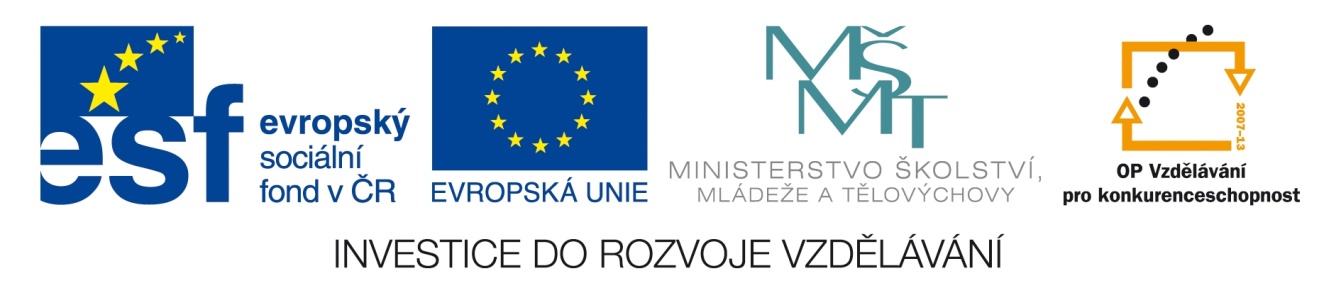 Registrační číslo projektu: CZ.1.07/1.1.38/02.0025
Název projektu: Modernizace výuky na ZŠ Slušovice, Fryšták, Kašava a Velehrad
Tento projekt je spolufinancován z Evropského sociálního fondu a státního rozpočtu České republiky.
Savci – řád hlodavci (zástupci 2)
Autor: Mgr. Eliška Nováková

Škola: Základní škola Slušovice, okres Zlín, příspěvková organizace
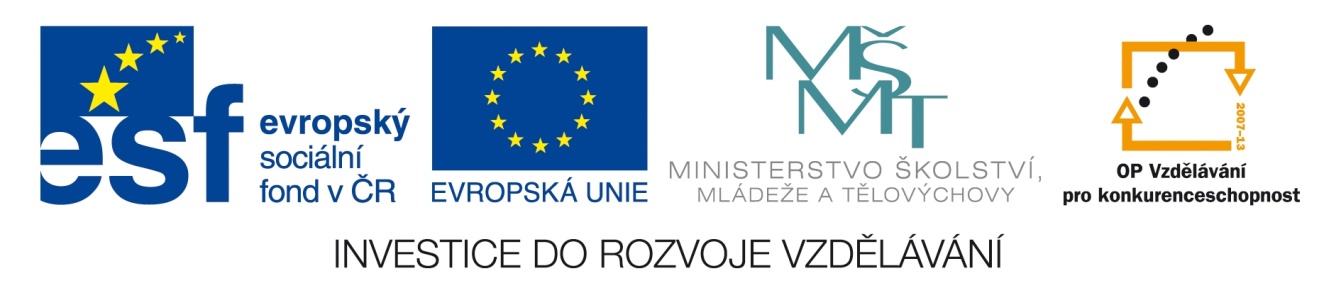 Anotace:
Digitální učební materiál je určen k seznámení žáků se zástupci řádu hlodavci.
Materiál rozvíjí  vědomosti žáků a pomocí názorným ukázek se snaží žákům přiblížit přírodu kolem sebe.
Je určen pro předmět přírodopis a ročník 8.
Tento materiál vznikl jako doplňující materiál k učebnici: Přírodopis 2 pro 7. ročník základní školy a nižší ročníky víceletých gymnázií. Bělehradská 47, 120 00 Praha 2: SPN, 1999. ISBN 80-7235-069-2.
Opakování
Přiřaď správně k obrázku název hlodavce.
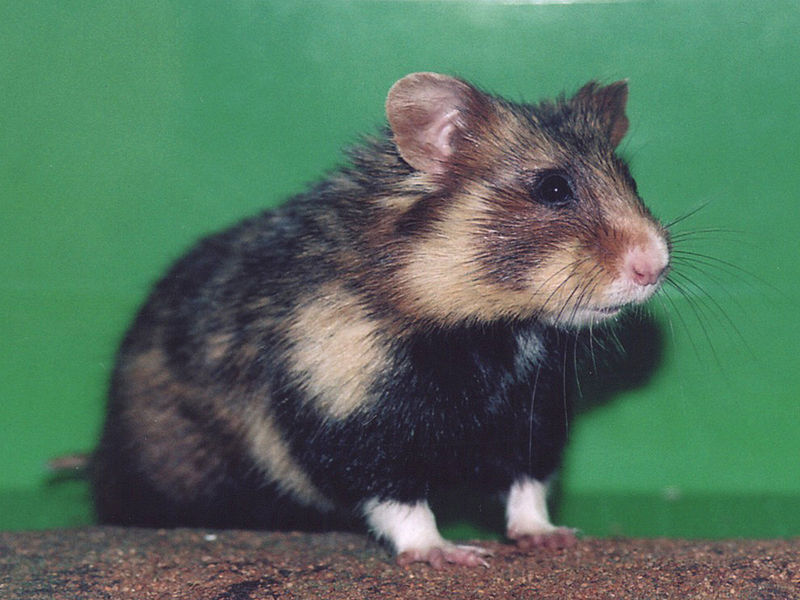 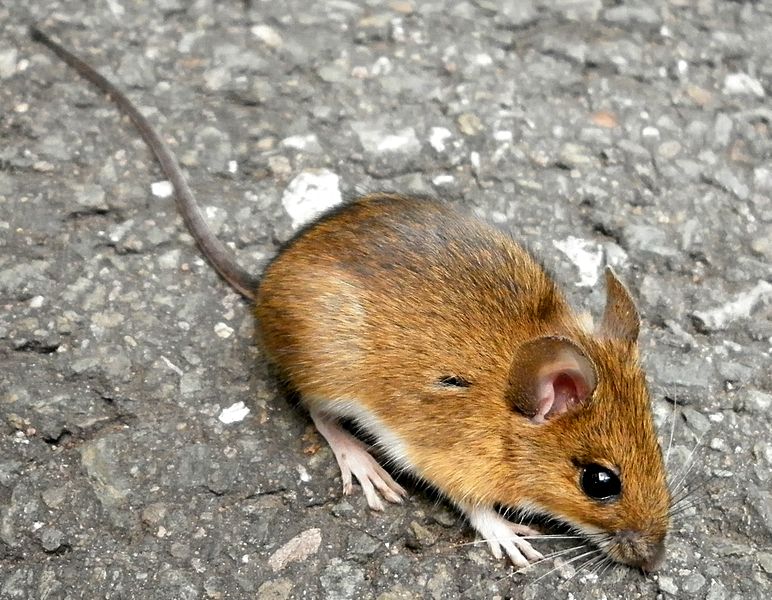 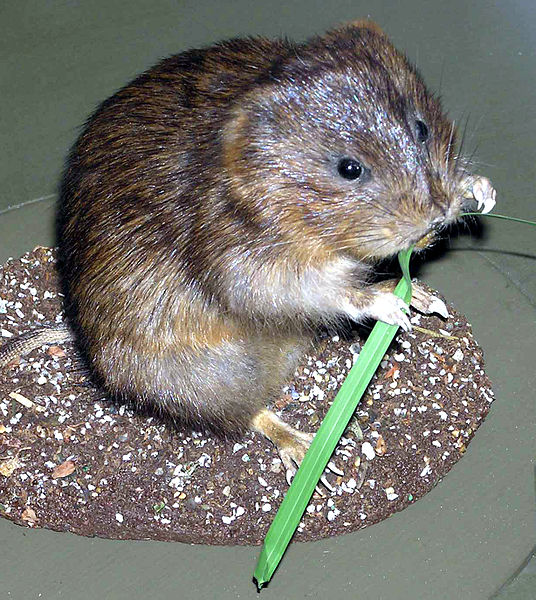 Myšice lesní
Křeček polní
Hryzec vodní
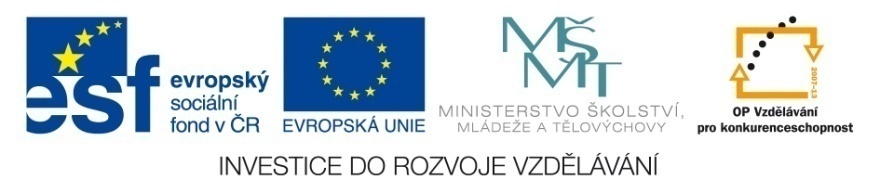 Opakování
Přiřaď správně k obrázku název hlodavce.
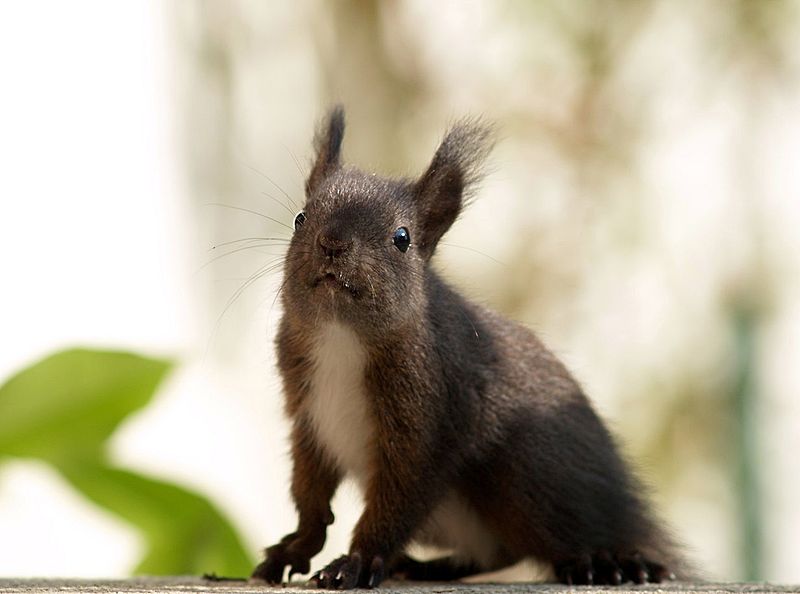 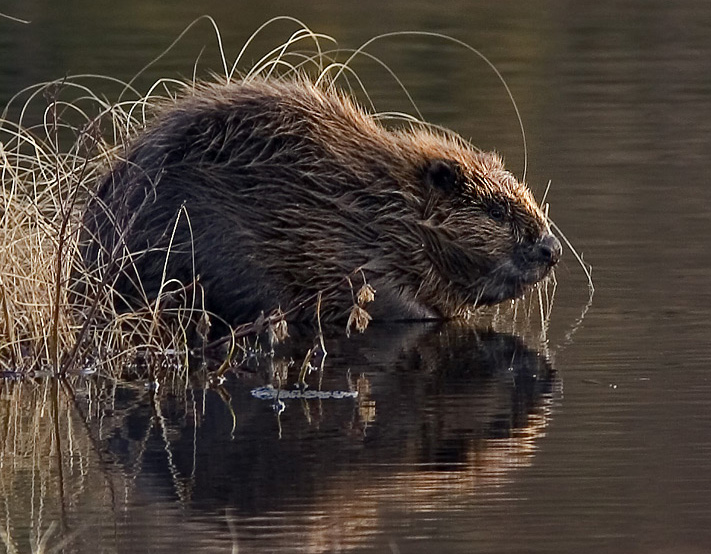 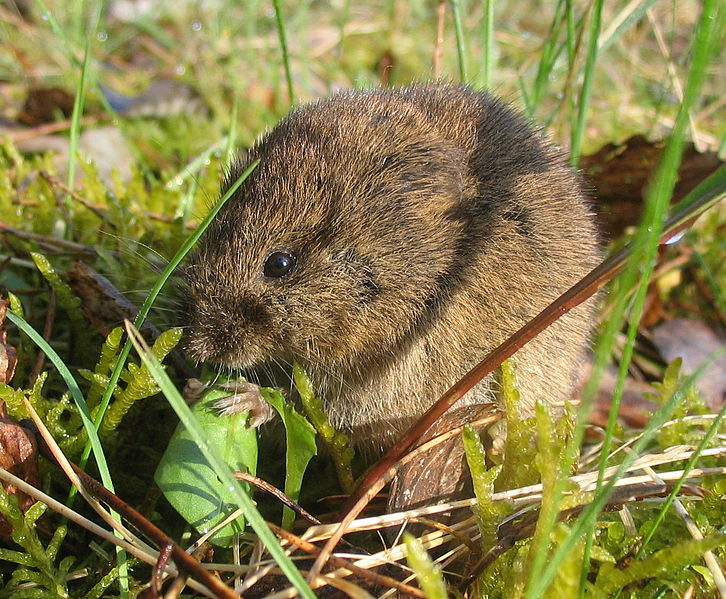 Bobr evropský
Hraboš polní
Veverka obecná
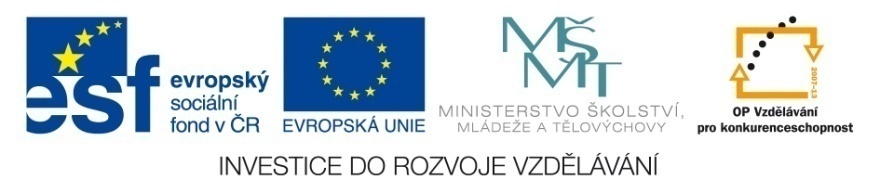 Pískomil mongolský
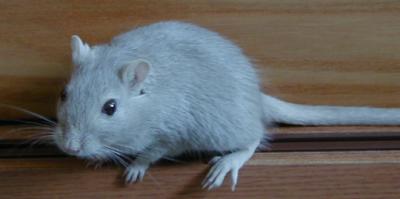 rozšířen ve východní Asii
žije ve smečkách
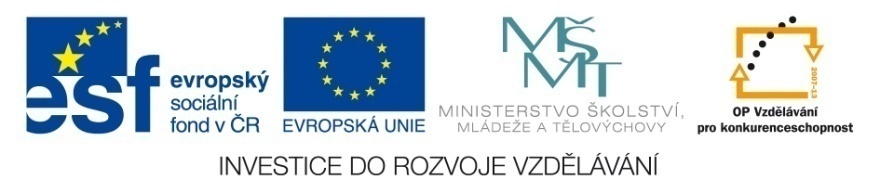 Pískomil mongolský
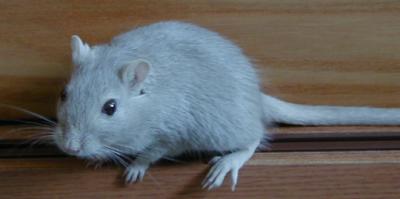 dlouhý hedvábný ocas
dokáže skákat do výšky 50 cm
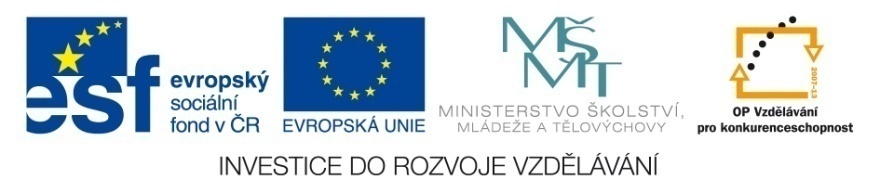 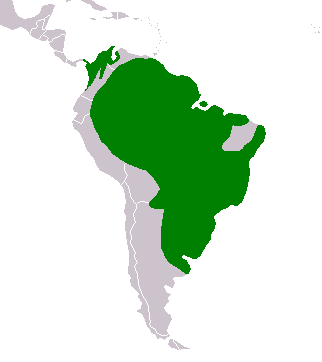 Kapybara
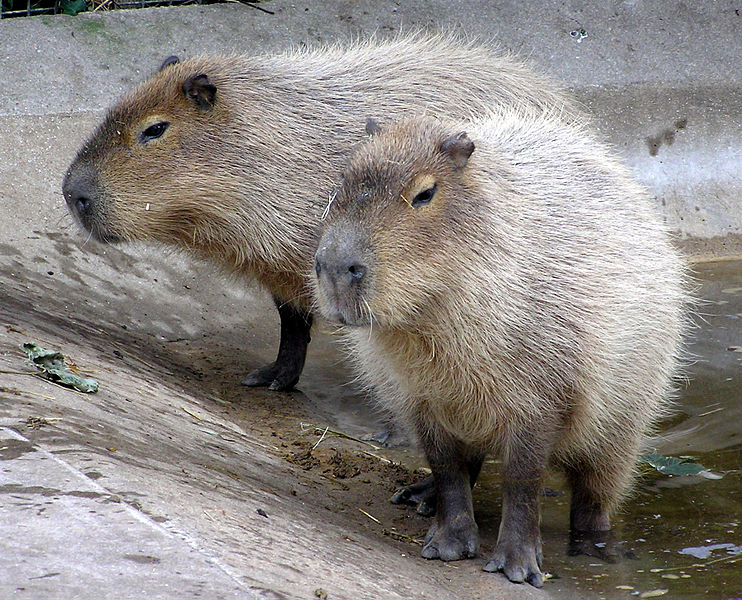 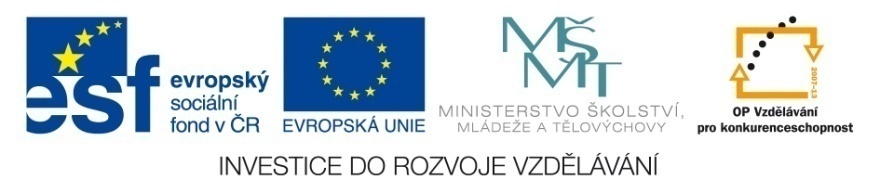 Kapybara
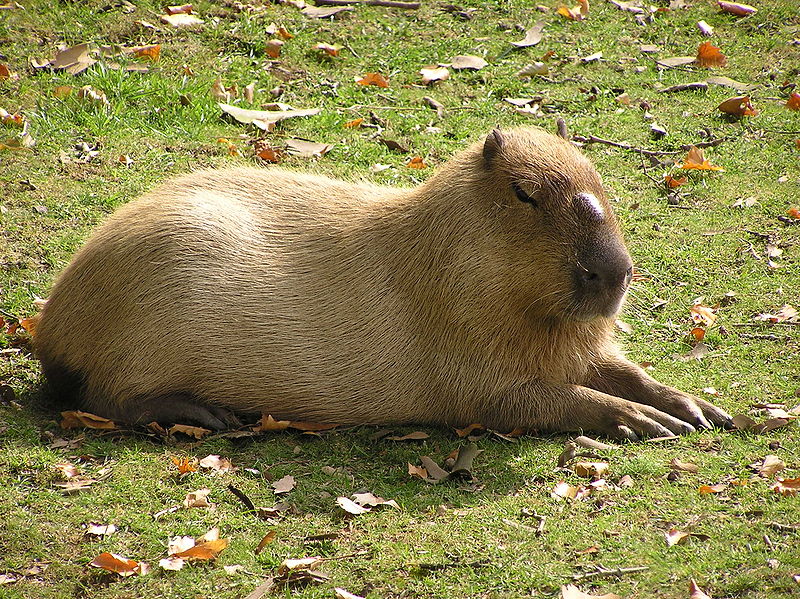 největší žijící hlodavec
žije blízko u vody
živí se rostlinami
nemají ocas
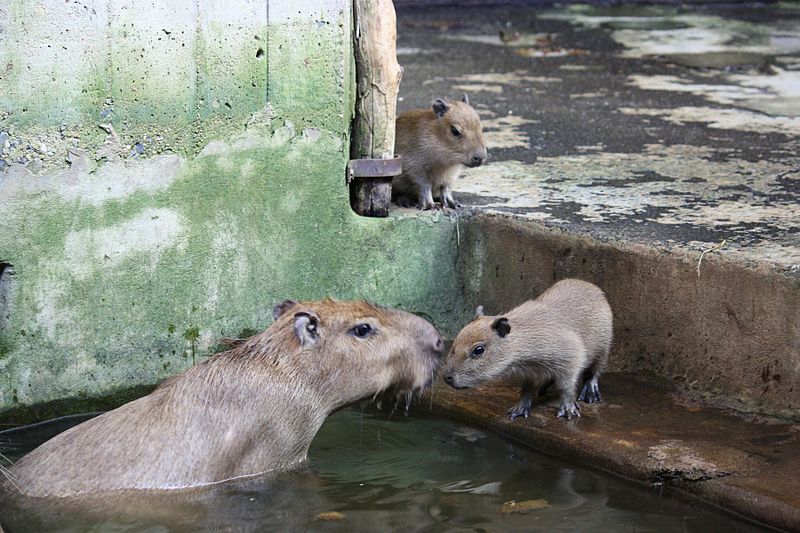 dosahuje hmotnosti až 80 kg
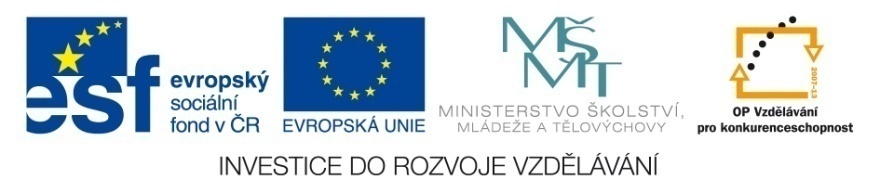 Nutrie říční
Plemena
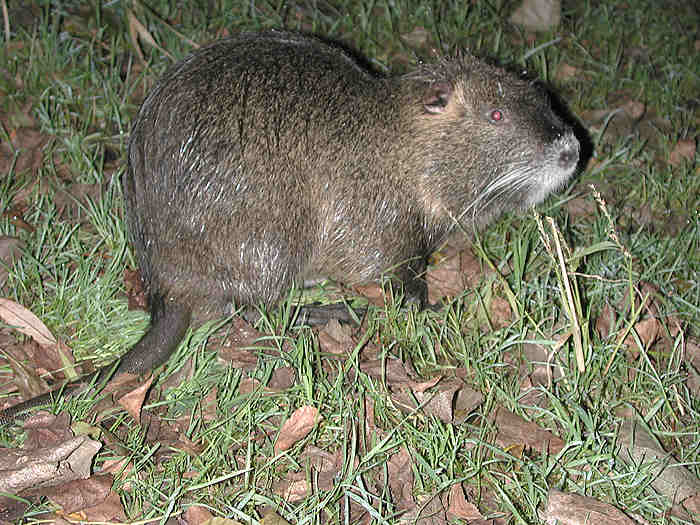 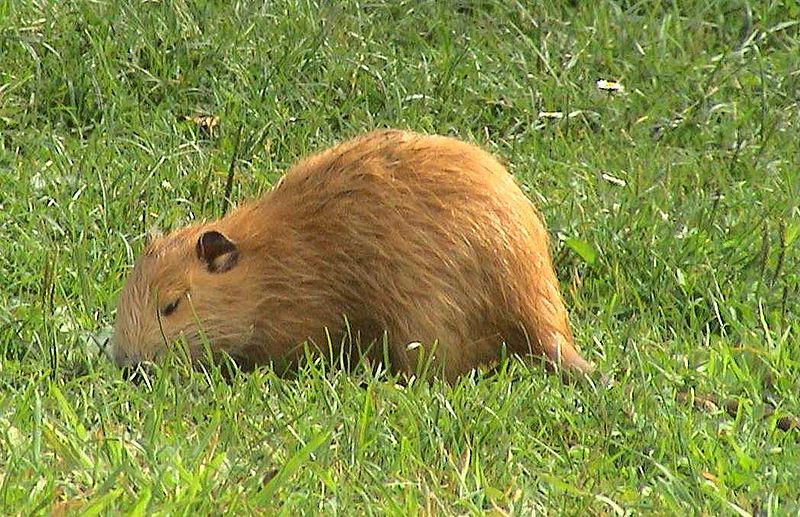 Zlatá
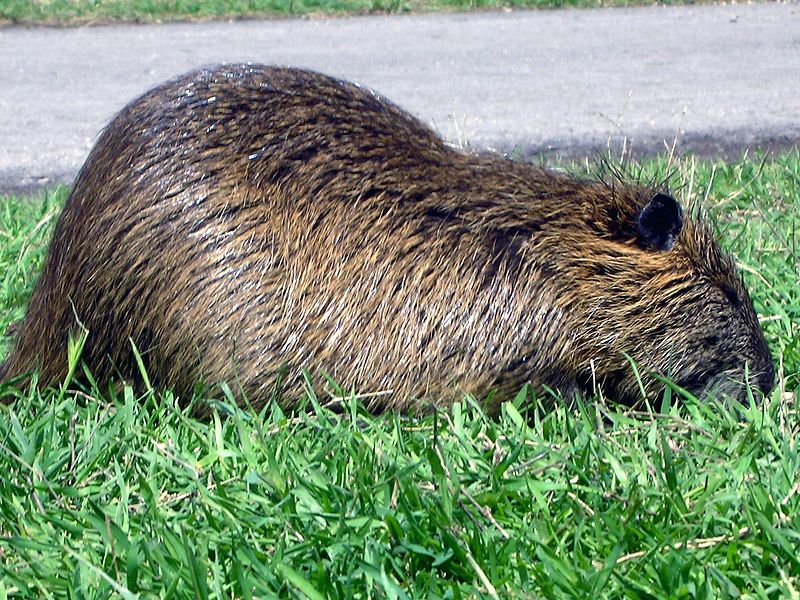 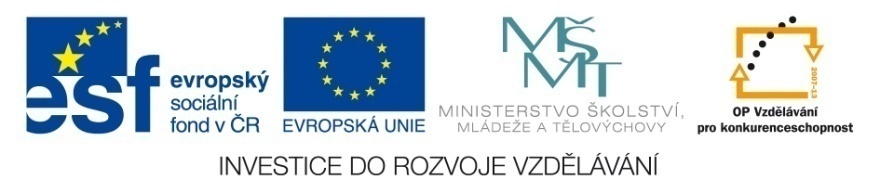 Standardní
Nutrie říční
přirozený výskyt: břehy jihoamerických řek
živí se kořeny a rostlinnou potravou
chovány pro kožešinu a dietní maso
zajímavost: samice mají mléčné bradavky na  hřbetě, takže mláďata mohou sát mléko i na plovoucí matce
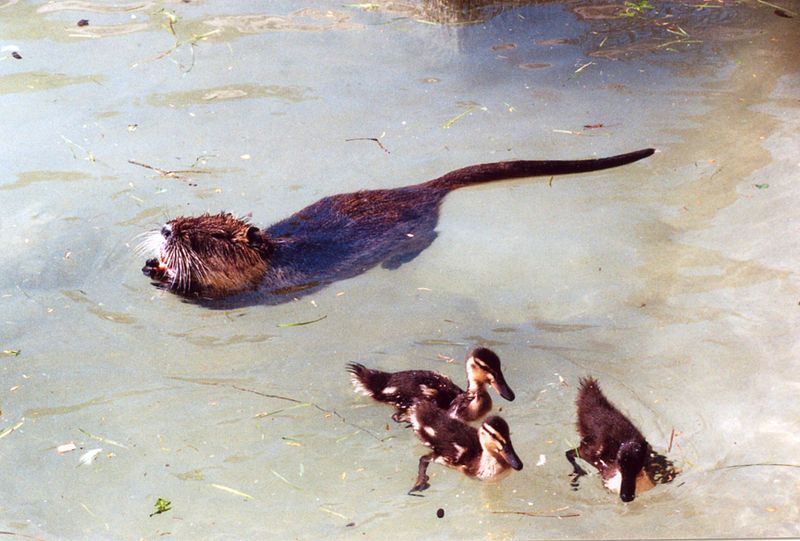 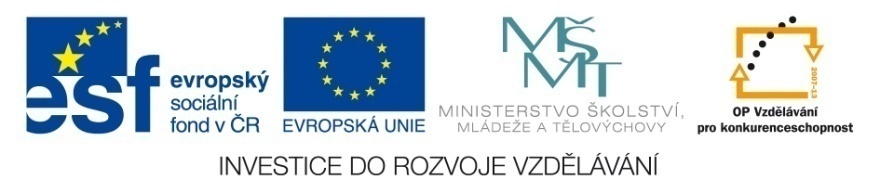 Ondatra pižmová
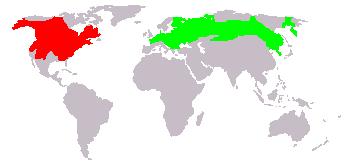 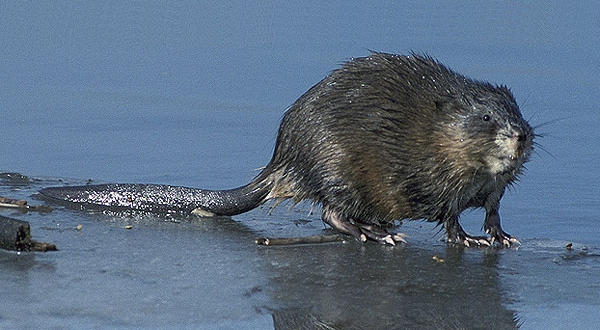 Zavlečena
Původní výskyt
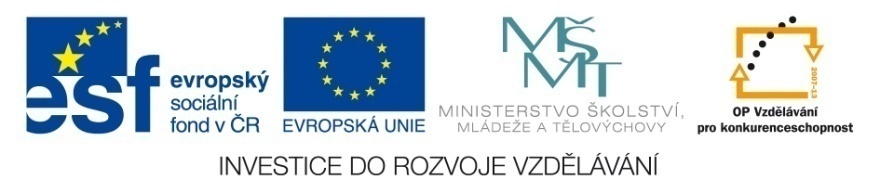 Ondatra pižmová
na nohou má mezi prsty plovací blánu
životu ve vodě je přizpůsobena taky uzavíratelnými ušními otvory
potravu tvoří především rostliny a drobní vodní živočichové
její kožešina se nazývá bizam
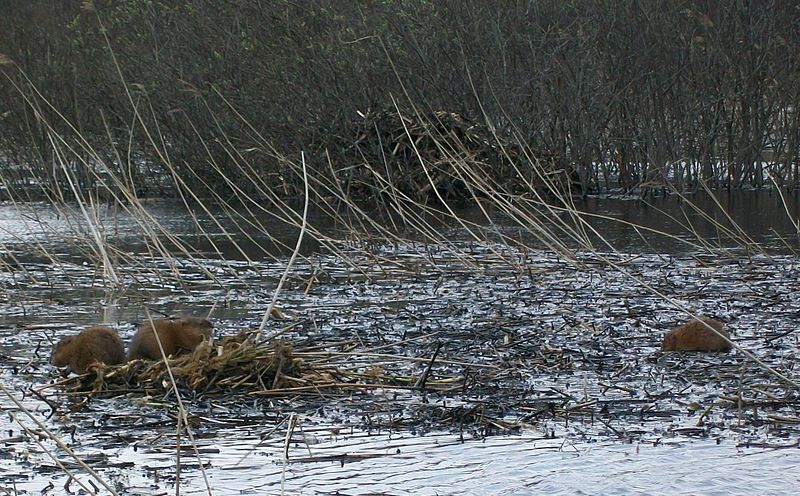 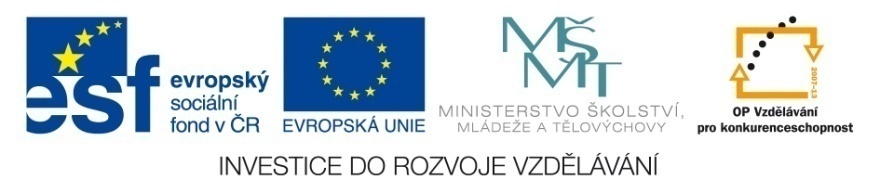 Svišť horský
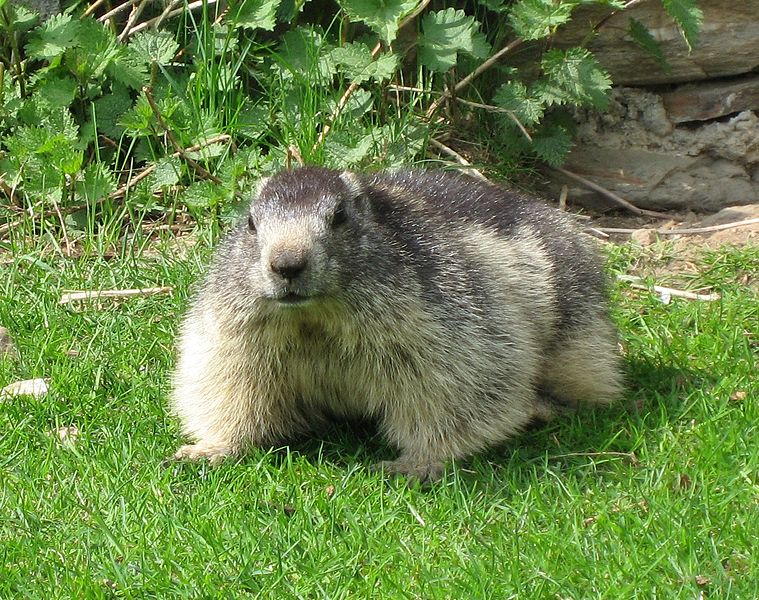 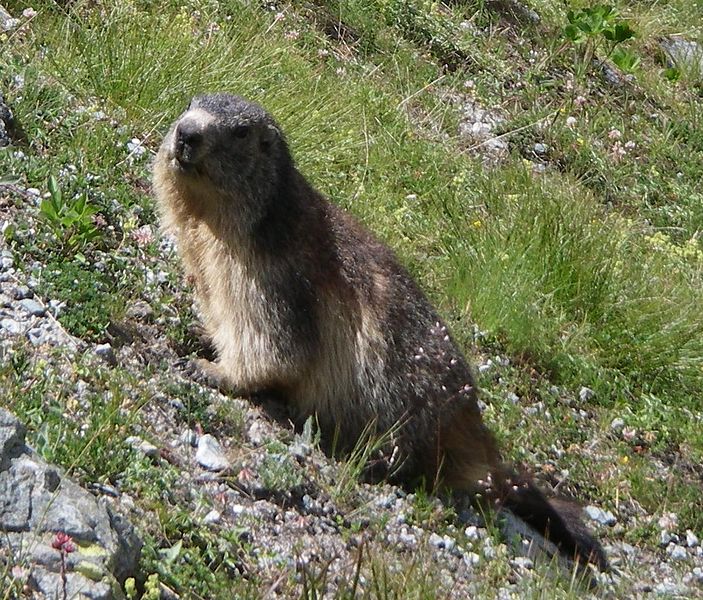 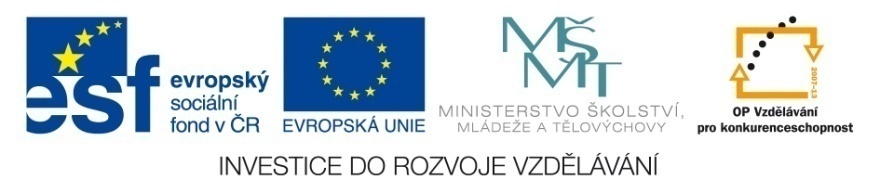 Svišť horský
výskyt Střední a Jižní Evropa
proslulý je svým svištivým hlasem (upozorňuje jím ostatní na hrozící nebezpečí)
potrava je rozmanitá: rostliny, pavouci, hmyz, červy, atd.
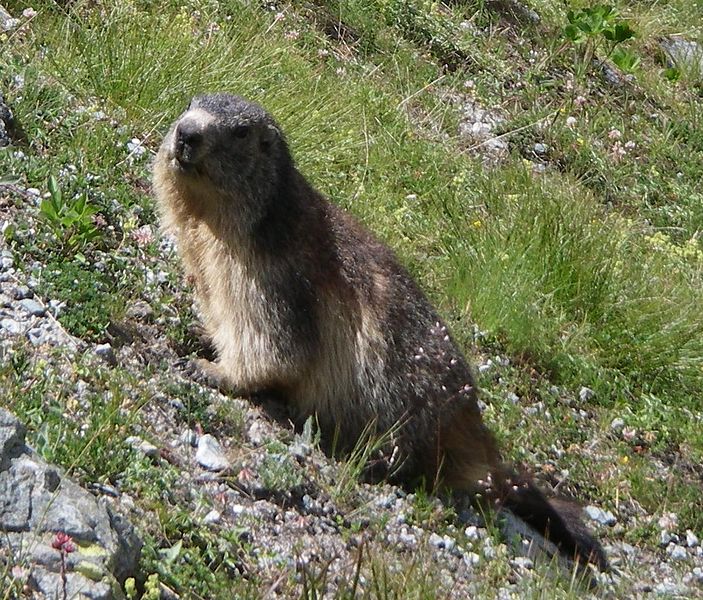 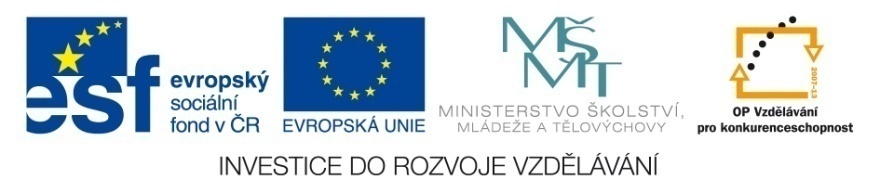 Shrnutí
Pískomil mongolský
Dokážeš pojmenovat dané hlodavce?
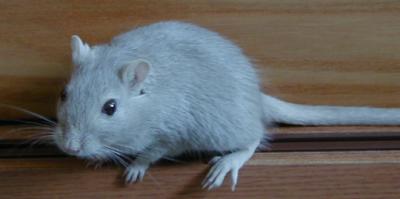 Ondatra pižmová
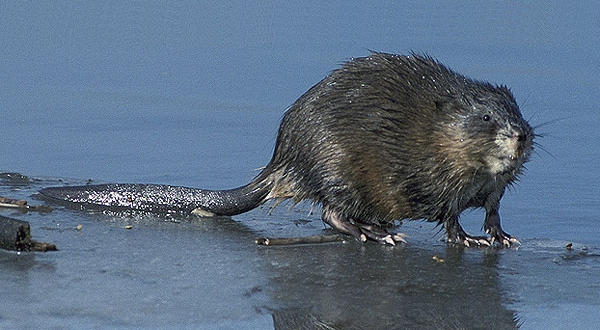 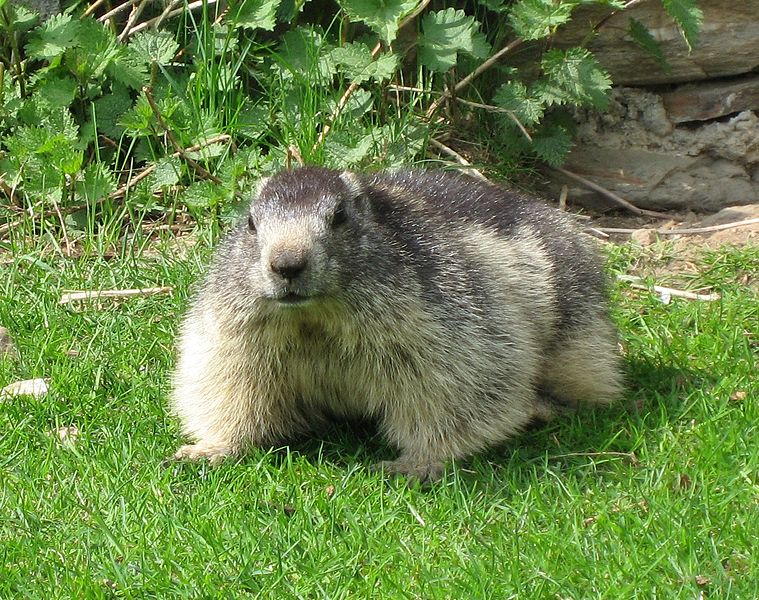 Svišť horský
Kapybara
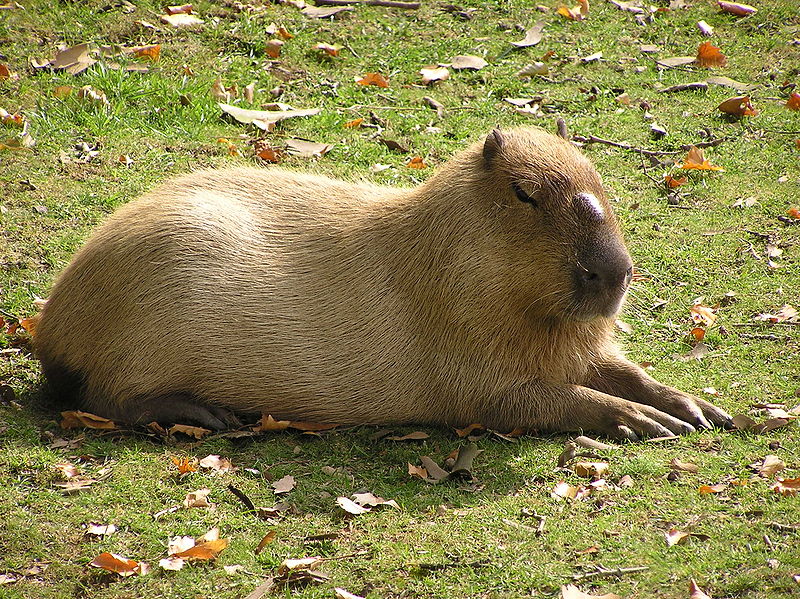 Nutrie říční
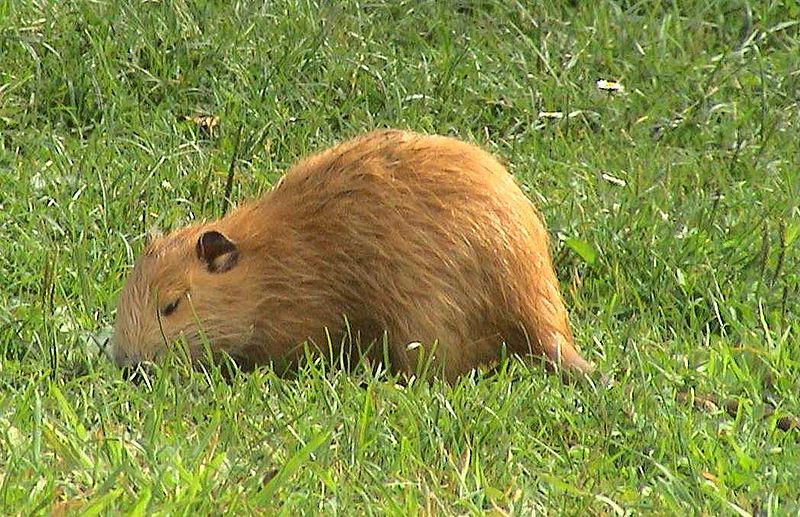 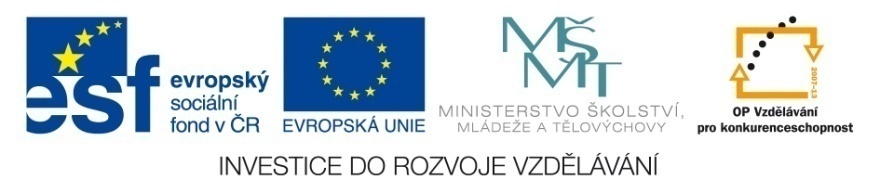 Shrnutí
1) Při nebezpečí vydávám ostrý hvizd.
Svišť horský x Nutrie říční
2) Má kožešina se nazývá bizam.
Nutrie říční x Ondatra pižmová
3) Jsem největším žijícím hlodavcem.
Kapybara x Ondatra pižmová
3) Jsem chována především pro kožešinu a maso.
Kapybara x Nutrie říční
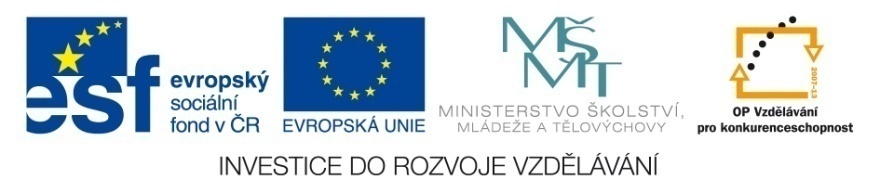 Zdroje
Grand-Hamster.jpg. In: Wikipedia: the free encyclopedia [online]. San Francisco (CA): Wikimedia Foundation, 2001-, 1. 2. 2007, 23:28 [cit. 2013-01-03]. Dostupné z: http://upload.wikimedia.org/wikipedia/commons/thumb/9/9d/Grand-Hamster.jpg/800px-Grand-Hamster.jpg
Apodemus flavicollis (Ratiborice).jpg. In: Wikipedia: the free encyclopedia [online]. San Francisco (CA): Wikimedia Foundation, 2001-, 12. 8. 2012, 10:02 [cit. 2013-01-03]. Dostupné z: http://upload.wikimedia.org/wikipedia/commons/thumb/4/41/Apodemus_flavicollis_%28Ratiborice%29.jpg/772px-Apodemus_flavicollis_%28Ratiborice%29.jpg
Water.vole.arp.jpg. In: Wikipedia: the free encyclopedia [online]. San Francisco (CA): Wikimedia Foundation, 2001-, 17. 2. 2007, 21:47 [cit. 2013-01-03]. Dostupné z: http://upload.wikimedia.org/wikipedia/commons/thumb/8/8e/Water.vole.arp.jpg/536px-Water.vole.arp.jpg
Squirrel germany.jpg. In: Wikipedia: the free encyclopedia [online]. San Francisco (CA): Wikimedia Foundation, 2001- [cit. 2013-01-03]. Dostupné z: http://upload.wikimedia.org/wikipedia/commons/thumb/0/05/Squirrel_germany.jpg/800px-Squirrel_germany.jpg
Beaver pho34.jpg. In: Wikipedia: the free encyclopedia [online]. San Francisco (CA): Wikimedia Foundation, 2001-, 13. 7. 2006, 10:03 [cit. 2013-01-03]. Dostupné z: http://upload.wikimedia.org/wikipedia/commons/c/cc/Beaver_pho34.jpg
Feldmaus Microtus arvalis.jpg. In: Wikipedia: the free encyclopedia [online]. San Francisco (CA): Wikimedia Foundation, 2001-, 2. 6. 2005, 22:47 [cit. 2013-01-03]. Dostupné z: http://upload.wikimedia.org/wikipedia/commons/thumb/1/10/Feldmaus_Microtus_arvalis.jpg/726px-Feldmaus_Microtus_arvalis.jpg
Zdroje
Meriones unguiculatus.jpg. In: Wikipedia: the free encyclopedia [online]. San Francisco (CA): Wikimedia Foundation, 2001-, 28. 1. 2007, 19:02 [cit. 2013-01-03]. Dostupné z: http://upload.wikimedia.org/wikipedia/commons/b/b7/Meriones_unguiculatus.jpg
 Bristol.zoo.capybara.arp.jpg. In: Wikipedia: the free encyclopedia [online]. 18. 1. 2006, 15:03. San Francisco (CA): Wikimedia Foundation, 2001- [cit. 2013-01-03]. Dostupné z: http://upload.wikimedia.org/wikipedia/commons/thumb/b/bc/Bristol.zoo.capybara.arp.jpg/742px-Bristol.zoo.capybara.arp.jpg
 Capybara-range.png. In: Wikipedia: the free encyclopedia [online]. 19. 12. 2005, 20:29. San Francisco (CA): Wikimedia Foundation, 2001- [cit. 2013-01-03]. Dostupné z: http://upload.wikimedia.org/wikipedia/commons/9/9d/Capybara-range.png
 Male capybara.jpg. In: Wikipedia: the free encyclopedia [online]. 28. 9. 2006, 22:03. San Francisco (CA): Wikimedia Foundation, 2001- [cit. 2013-01-03]. Dostupné z: http://upload.wikimedia.org/wikipedia/commons/thumb/8/8a/Male_capybara.jpg/800px-Male_capybara.jpg
 Hydrochoerus hydrochaeris 459.jpg. In: Wikipedia: the free encyclopedia [online]. San Francisco (CA): Wikimedia Foundation, 2001-, 12. 7. 2011, 00:12 [cit. 2013-01-03]. Dostupné z: http://upload.wikimedia.org/wikipedia/commons/thumb/3/3f/Hydrochoerus_hydrochaeris_459.jpg/800px-Hydrochoerus_hydrochaeris_459.jpg
 Myocastor coypus 021029 1w.JPG. In: Wikipedia: the free encyclopedia [online]. San Francisco (CA): Wikimedia Foundation, 2001-, 30. 8. 2005, 16:26 [cit. 2013-01-03]. Dostupné z: http://upload.wikimedia.org/wikipedia/commons/e/e3/Myocastor_coypus_021029_1w.JPG
 Myocastor coypus4.jpg. In: Wikipedia: the free encyclopedia [online]. San Francisco (CA): Wikimedia Foundation, 2001-, 22. 7. 2007, 13:48 [cit. 2013-01-03]. Dostupné z: http://upload.wikimedia.org/wikipedia/commons/thumb/f/fe/Myocastor_coypus4.jpg/800px-Myocastor_coypus4.jpg
 Myocastor coypus - Biberratte Albino.jpg. In: Wikipedia: the free encyclopedia [online]. San Francisco (CA): Wikimedia Foundation, 2001-, 13. 3. 2005, 08:17 [cit. 2013-01-03]. Dostupné z: http://upload.wikimedia.org/wikipedia/commons/thumb/4/4d/Myocastor_coypus_-_Biberratte_Albino.jpg/800px-Myocastor_coypus_-_Biberratte_Albino.jpg
Zdroje
Nutriyya-haHula-ISRAEL.JPG. In: Wikipedia: the free encyclopedia [online]. San Francisco (CA): Wikimedia Foundation, 2001-, 25. 3. 2007, 17:19 [cit. 2013-01-03]. Dostupné z: http://upload.wikimedia.org/wikipedia/commons/thumb/4/46/Nutriyya-haHula-ISRAEL.JPG/800px-Nutriyya-haHula-ISRAEL.JPG
 Ondatra zibethicus FWS.jpg. In: Wikipedia: the free encyclopedia [online]. San Francisco (CA): Wikimedia Foundation, 2001-, 13. 1. 2011, 15:13 [cit. 2013-01-03]. Dostupné z: http://upload.wikimedia.org/wikipedia/commons/2/27/Ondatra_zibethicus_FWS.jpg
 Verbreitungsgebiet Bisamratten.jpg. In: Wikipedia: the free encyclopedia [online]. San Francisco (CA): Wikimedia Foundation, 2001-, 31. 7. 2005, 09:32 [cit. 2013-01-03]. Dostupné z: http://upload.wikimedia.org/wikipedia/commons/6/68/Verbreitungsgebiet_Bisamratten.jpg
 Mandatra.jpg. In: Wikipedia: the free encyclopedia [online]. San Francisco (CA): Wikimedia Foundation, 2001-, 5. 5. 2010, 05:48 [cit. 2013-01-03]. Dostupné z: http://upload.wikimedia.org/wikipedia/commons/thumb/f/f0/Mandatra.jpg/800px-Mandatra.jpg
 Marmota marmota 04 by Line1.jpg. In: Wikipedia: the free encyclopedia [online]. San Francisco (CA): Wikimedia Foundation, 2001-, 7. 5. 2007, 20:19 [cit. 2013-01-03]. Dostupné z: http://upload.wikimedia.org/wikipedia/commons/thumb/a/a8/Marmota_marmota_04_by_Line1.jpg/759px-Marmota_marmota_04_by_Line1.jpg
 Alpine Marmot.jpg. In: Wikipedia: the free encyclopedia [online]. San Francisco (CA): Wikimedia Foundation, 2001-, 7. 9. 2007, 10:32 [cit. 2013-01-03]. Dostupné z: http://upload.wikimedia.org/wikipedia/commons/thumb/5/5a/Alpine_Marmot.jpg/703px-Alpine_Marmot.jpg